College Football athlete
NCSA recruitment guide for players interested in playing at the next level.
North Salem Football
Purpose
To understand what needs to be accomplished to go to these universities to play football
What are these schools looking for?
What benchmarks you need to hit?
How do I get into contact with these schools?
What do I need to be NCAA eligible?
Know what is realistic for each player and what fits what they want to do. 
Example: shortest O-lineman in SEC is 6’3 inches. Not realistic for 5’9” lineman to play for Alabama. 
Understand steps needed to achieve their goals.
What needs to be done academically.
Division I & II students needs to log-on to the NCAA clearing house to show that you are on track and eligible to play. See your counselor your junior year to make sure you are on track.
What Do I Need To Do and When?
 Grade 9 
Verify with your high school guidance counselor and the online core-course listing to make sure you are on track. 
Grade 10 
Verify with your high school guidance counselor and the online core-course listing to make sure you are on track. 
Grade 11 
 Register with the eligibility center. o Make sure you are still on course to meet core-course requirements (verify you have the correct number of core courses and that the core courses are on your high school's 48-H with the eligibility center). o After your junior year, have your high school guidance office send a copy of your transcript. If you have attended any other high schools, make sure a transcript is sent to the eligibility center from each high school. o When taking the ACT or SAT, request test scores to be sent to the eligibility center (the code is "9999"). o Begin your amateurism questionnaire. 
Grade 12 
 When taking the ACT or SAT, request test scores to be sent to the eligibility center (the code is "9999"). o Complete amateurism questionnaire and sign the final authorization signature online on or after April 1 if you are expecting to enroll in college in the fall semester. (If you are expecting to enroll for spring semester, sign the final authorization signature on or after October 1 of the year prior to enrollment.) o Have your high school guidance counselor send a final transcript with proof of graduation to the eligibility center.
Requirements
DIVISION I-A/ DIVISION 1-AA --- 16 core Courses 4 years of English 3 years of Math (Algebra 1 or higher) 2 years of Natural or Physical Sciences with lab 1 extra year of English, Math or Science 2 years of Social Studies 4 years of extra core courses (these include, Math English, Science, Social Studies, Foreign Language, non-doctrinal religion or philosophy) * Use the NCAA worksheet to determine your GPA and then look on the NCAA Website for the Guide for the College-Bound Student-Athlete to determine GPA and Test score sliding scale requirements.
DIVISON II --- 14 Core Courses 3 English 2 Math credits (Algebra 1 or higher) 2 Science Credits Additional Credit - English, Math, or Science 2 Social Studies Credits 3 Additional Credits from any area above, Foreign Language, or non-doctrinal religion/ philosophy For the most current information on these and other NCAA Clearinghouse requirements, please see the NCAA website for initial-eligibility requirements. In Division II there is NO Sliding scale. The minimum core GPA is 2.000 The minimum SAT score is a 820 (Verbal + Math) or The minimum ACT score is a 68 (English + Reading + Math + Science)
What recruiters are looking for physically.
The following is created by the National College Scouting Association.
These are the professionals that help students get recruited to big time programs.
Talk with coaches on how to get noticed, get recruited and what you need to do if you want to play at the next level. 
Look up your position and recognize what you need to do in order to play at the different competitive levels of football.
DEFENSIVE BACK RECRUITING GUIDELINESGrades: 3.0 GPA + 24 ACT + 1000 SAT (out of 1600)
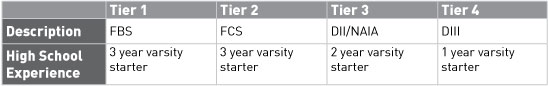 Tier 1 Defensive Back
Physical Measurables:
Ht: 6ft
Wt: 185lbs
Stats: 
40yd: 4.5
Bench: 270
Squat: 405
NCSA Expert Notes:
Should be the best athlete on the field.  Can flip hips and get in and out of breaks without false steps.  Physical and aggressive in the run game and against screens.  Must be able to know all coverage and have quick feet. Needs to be strong in man coverage and excellent in zone coverage with knowing his responsibilities, also needs to be the fastest kid on the field and have the range to cover sideline to sideline. He must be able to read the Offense. Demonstrated All-State ability for multiple seasons
DEFENSIVE BACK RECRUITING GUIDELINESGrades: 3.0 GPA + 24 ACT + 1000 SAT (out of 1600)
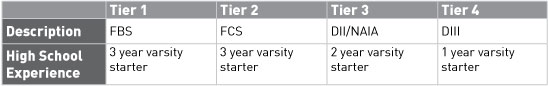 Tier 2 Defensive Back
Physical Measurables:
Ht: 6ft
Wt: 185lbs
Stats: 
40yd: 4.6
Bench: 250
Squat: 380
NCSA Expert Notes:
Must be able to know all coverage and have quick feet. Needs to be strong in man coverage and excellent in zone coverage with knowing his responsibilities, also needs to be the fastest kid on the field and have the range to cover sideline to sideline. He must be able to read the QB and read the offense to understand how to react.  Demonstrated All-Conference ability for multiple seasons.
DEFENSIVE BACK RECRUITING GUIDELINESGrades: 3.0 GPA + 24 ACT + 1000 SAT (out of 1600)
Tier 3 Defensive Back
Physical Measurables:
Ht: 5ft 10in
Wt: 175lbs
Stats: 
40yd: 4.65
Bench: 250
Squat: 380
NCSA Expert Notes:
Must be able to know all coverage and have quick feet. Needs to be strong in man coverage and excellent in zone coverage with knowing his responsibilities, also needs to be one of the fastest kids on the field.  Has been an All-Conference honoree.
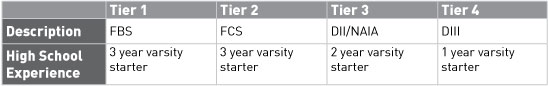 DEFENSIVE BACK RECRUITING GUIDELINES Grades: 3.0 GPA + 24 ACT + 1000 SAT (out of 1600)
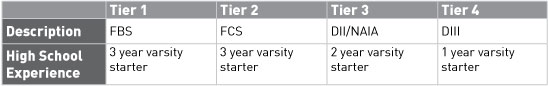 Tier 4 Defensive Back
Physical Measurables:
Ht: 5ft 9in
Wt: 160lbs
Stats: 
40yd: 4.7
Bench: 240
Squat: 295
NCSA Expert Notes:
Must be able to know all coverage and have quick feet. Should be fairly good in man coverage but very good in zone coverage. Needs to understand responsibility within certain Defensive schemes and be a faster athlete.  At least a one year varsity starter.
DEFENSIVE LINE RECRUITING GUIDELINESGrades: 3.0 GPA + 24 ACT + 1000 SAT (out of 1600)
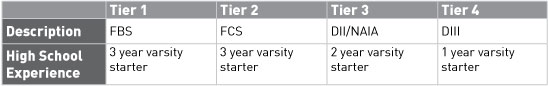 Tier 1 Defensive Line
Physical Measurables:
Ht: 6ft 4in
Wt: 250lbs
Stats: 
40yd: 4.6
Bench: 315
Sqaut: 450
NCSA Expert Notes:
Must be instinctive & productive against both the run and the pass at an All-State level for 3 or more years. Needs to show the strength & leverage to dominate along the line-of-scrimmage as a run defender. Should be able to win with speed, quickness & power as an edge rusher. This player should clearly stand-out as exceptional in his play!.
DEFENSIVE LINE RECRUITING GUIDELINESGrades: 3.0 GPA + 24 ACT + 1000 SAT (out of 1600)
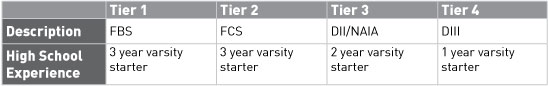 Tier 2 Defensive Line
Physical Measurables:
Ht: 6ft 3in
Wt: 230lbs
Stats: 
40yd: 4.7
Bench: 305
Squat: 415
NCSA Expert Notes:
Must be instinctive & productive against both the run and the pass at an All-Conference level for 2 or more years. Needs to show the strength & leverage to control the line-of-scrimmage as a run defender. Should be able to win with either speed & quickness or power as an edge rusher. This player should clearly stand-out as very good in his play!
DEFENSIVE LINE RECRUITING GUIDELINESGrades: 3.0 GPA + 24 ACT + 1000 SAT (out of 1600)
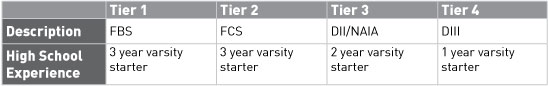 Tier 3 Defensive Line
Physical Measurables:
Ht: 6ft 2in
Wt: 220lbs
Stats: 
40yd: 4.8
Bench: 305
Squat: 405
NCSA Expert Notes:
Must be instinctive & productive against both the run and the pass at an All-Conference level for 1-2 years. Needs to show the strength & leverage to control the line-of-scrimmage as a run defender. Should be able to win with either speed & quickness or power as an edge rusher. Must be a consistent player, who shows physical & athletic upside to develop!
DEFENSIVE LINE RECRUITING GUIDELINESGrades: 3.0 GPA + 24 ACT + 1000 SAT (out of 1600)
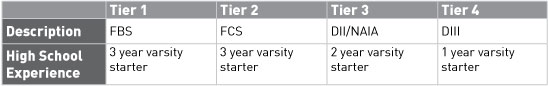 Tier 4 Defensive Line
Physical Measurables:
Ht: 6ft 0in
Wt: 210lbs
Stats: 
40yd: 4.9
Bench: 295
Squat: 395
NCSA Expert Notes:
Must be instinctive & productive against both the run and the pass at an All-Conference level for at least 1 year. Needs to show strength & leverage as a run defender, to go with speed & quickness as an edge rusher. Must have a consistent motor with physical & athletic upside to further develop in time!
LINEBACKER RECRUITING GUIDELINESGrades: 3.0 GPA + 24 ACT + 1000 SAT (out of 1600)
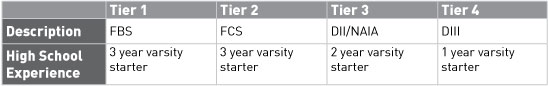 Tier 1 Linebacker 
Physical Measurables:
Ht: 6ft 2in
Wt: 220lb
Stats: 
40yd: 4.6
Bench: 315lb
Squat: 445lb
NCSA Expert Notes:
Must be equally active in both the run game and in coverage.  Gains ground and plays downhill with first step.  Stays square without losing athleticism.  Strong enough to play on LOS.  Has explosiveness on contact, visibly changing the LOS and knocking ball carriers back.  Displays fluid hips and good knee bend, plays under his pads.  Shows skills in both zone and man coverage.  Can match up with the best athlete on the field.  Shows burst and speed with quickness to bend the corner in pressure game.  Has to have demonstrated LB ability multiple years at an All-State level.
LINEBACKER RECRUITING GUIDELINESGrades: 3.0 GPA + 24 ACT + 1000 SAT (out of 1600)
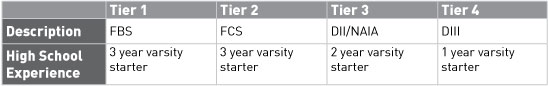 Tier 2 Linebacker 
Physical Measurables:
Ht: 6ft 1in
Wt: 210lb
Stats: 
40yd: 4.65
Bench: 300lb
Squat: 435lb
NCSA Expert Notes:
Must display ability against both the run and the pass.  Consistently gains ground with first step. Consistently wins at the point of attack, stops ball carriers in their tracks.  Can redirect and pursue plays downfield.  Shows skills in coverage.  Can be relied on in man coverage against both RB's and TE's.  Disciplined in route recognition.  Also shows potential as a special teams player.  Has to have demonstrated LB ability multiple years at an All-Conference level.
LINEBACKER RECRUITING GUIDELINESGrades: 3.0 GPA + 24 ACT + 1000 SAT (out of 1600)
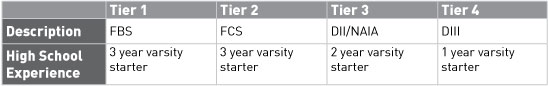 Tier 3 Linebacker 
Physical Measurables:
Ht: 6ft 0in
Wt: 200lb
Stats: 
40yd: 4.7
Bench: 295lb
Squat: 405lb
NCSA Expert Notes:
Must be active against both the pass and the run.  Does not give ground on contact with blockers.  Plays flat at LB depth with first step. Controls gaps with good body control.  Can play in both man and zone coverage.  Has to have demonstrated LB ability multiple years at an All-Conference level.
LINEBACKER RECRUITING GUIDELINESGrades: 3.0 GPA + 24 ACT + 1000 SAT (out of 1600)
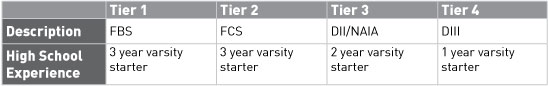 Tier 4 Linebacker 
Physical Measurables:
Ht: 5ft 10in
Wt: 190lb
Stats: 
40yd: 4.75
Bench: 275lb
Squat: 395lb
NCSA Expert Notes:
Consistent performer against either the run or the pass.  Shows strength and explosiveness on contact.  Occasionally false steps but consistently gains ground with first step.  Can get off blocks and make plays.  Shows consistent ability to make plays in coverage.  Has to have demonstrated LB ability at least 1 year at a varsity level.
OFFENSIVE LINE RECRUITING GUIDELINESGrades: 3.0 GPA + 24 ACT + 1000 SAT (out of 1600)
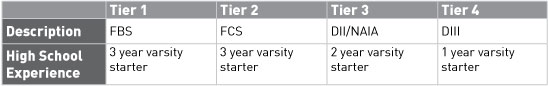 Tier 1 Offensive Line
Physical Measurables:
Ht: 6ft 5in
Wt: 280lbs
Stats: 
40yd: 5.0
Bench: 320
Squat: 450
NCSA Expert Notes:
Must be the most physically dominant player on the field; should move the line of scrimmage by 5 yards consistently.  Must play with excellent pad level by demonstrating natural knee bend.  Should have a devastating hand punch against pass rush and be able to lock on defenders and control them.  Must be athletic enough to stay ahead of ball carrier in open field and demonstrate the body control to block in space.  All-State caliber player.
OFFENSIVE LINE RECRUITING GUIDELINESGrades: 3.0 GPA + 24 ACT + 1000 SAT (out of 1600)
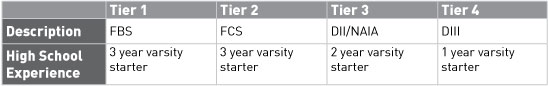 Tier 2 Offensive Line
Physical Measurables:
Ht: 6ft 3in
Wt: 270lbs
Stats: 
40yd: 5.2
Bench: 305
Squat: 425
NCSA Expert Notes:
Must be one of the most physical players on the field; should move the line of scrimmage by 3 yards consistently.  Must play with excellent pad level by demonstrating natural knee bend.  Should have a devastating hand punch against pass rush and be able to lock on defenders and control them.  Must be athletic enough to stay ahead of ball carrier in open field and demonstrate the body control to block in space.  Multiple time All-Conference caliber player.
OFFENSIVE LINE RECRUITING GUIDELINESGrades: 3.0 GPA + 24 ACT + 1000 SAT (out of 1600)
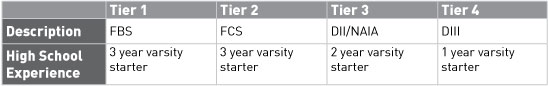 Tier 3 Offensive Line
Physical Measurables:
Ht: 6ft 1in
Wt: 260lbs
Stats: 
40yd: 5.3
Bench: 300
Squat: 410
NCSA Expert Notes:
Must be one of the most physical players on the field; should move the line of scrimmage by 2 yards consistently.  Must play with above-average pad level by demonstrating natural knee bend.  Should have a hand punch which slows the pass rush and be able to lock on defenders and control them.  Must be athletic enough to pull and get up field.  All-Conference caliber player.
OFFENSIVE LINE RECRUITING GUIDELINESGrades: 3.0 GPA + 24 ACT + 1000 SAT (out of 1600)
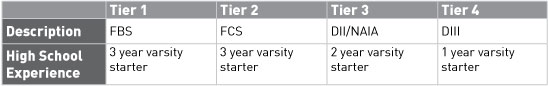 Tier 4 Offensive Line
Physical Measurables:
Ht: 6ft 0in
Wt: 235lbs
Stats: 
40yd: 5.4
Bench: 295
Squat: 405
NCSA Expert Notes:
Must be an active player who enjoys contact; should move the line of scrimmage more often than stalemating or losing ground.  Must play with above-average pad level by demonstrating natural knee bend.  Should have active hands against the pass rush and be able to consistently keep defenders out of the pocket.  Must be athletic enough to pull and get up field.  Varsity starter caliber player.
QUARTERBACK RECRUITING GUIDELINESGrades: 3.0 GPA + 24 ACT + 1000 SAT (out of 1600)
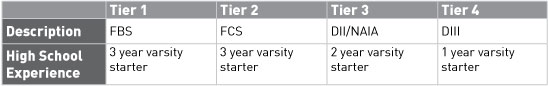 Tier 1 Quarterback
Physical Measurables:
Ht: 6ft 4in
Wt: 220lbs
Stats: 	
40yd: 4.5
Bench: 260lbs 
Squat: 425lbs
NCSA Expert Notes:
Must be able to throw the Deep Out, Comeback, Dig, and Seam Route with no loft.  Should be able to throw ball through goalpost from opposite 40 yard line. Proficient ability to throw receivers open and execute the back shoulder throw.  Has to have demonstrated QB ability multiple years at an All-State level. .
QUARTERBACK RECRUITING GUIDELINESGrades: 3.0 GPA + 24 ACT + 1000 SAT (out of 1600)
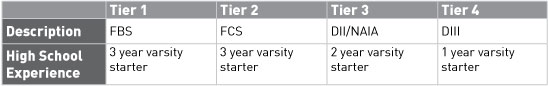 Tier 2 Quarterback
Physical Measurables:
Ht: 6ft 2in
Wt: 200lbs
Stats: 
40yd: 4.6
Bench: 250 lbs
Squat: 385 lbs
NCSA Expert Notes:
Must be able to throw the Deep Out, Comeback, Dig, and Seam Route with minimal loft.  Should be able to throw ball through goalpost from opposite 45 yard line. Proficient ability to throw receivers open and execute the back shoulder throw.  Has to have demonstrated QB ability multiple years at an All-Conference level.
QUARTERBACK RECRUITING GUIDELINESGrades: 3.0 GPA + 24 ACT + 1000 SAT (out of 1600)
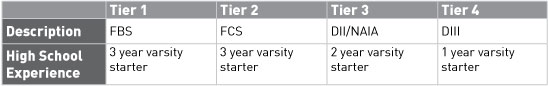 Tier 3 Quarterback
Physical Measurables:
Ht: 6ft 0in
Wt: 200lbs
Stats: 
40yd: 4.7
Bench: 225 lbs
Squat: 345 lbs
NCSA Expert Notes:
Must be able to throw the Deep Out, Comeback, Dig, and Seam Route with slight loft.  Should be able to throw ball through goalpost from 50 yard line. Proficient ability to throw receivers open and execute the back shoulder throw.  Has to have demonstrated QB ability multiple years at an All-Conference level.
QUARTERBACK RECRUITING GUIDELINESGrades: 3.0 GPA + 24 ACT + 1000 SAT (out of 1600)
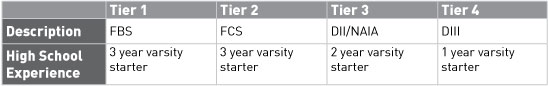 Tier 4 Quarterback
Physical Measurables:
Ht: 5ft 10in
Wt: 180lbs
Stats: 
40yd: 4.8
Bench: 205 lbs
Squat: 315 lbs
NCSA Expert Notes:
Must be able to throw the Deep Out, Comeback, Dig, and Seam Route with some loft.  Should be able to throw ball through goalpost from near 45 yard line. Proficient ability to throw receivers open and execute the back shoulder throw.  Has to have demonstrated QB ability at least 1 year at a varsity level.
RUNNING BACK RECRUITING GUIDELINESGrades: 3.0 GPA + 24 ACT + 1000 SAT (out of 1600)
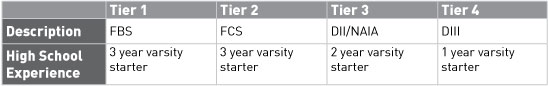 Tier 1 Running Back
Physical Measurables:
Ht: 6ft 0in
Wt: 210 lbs
Stats: 
40yd: 4.4
Bench: 280 lbs
Squat: 390 lbs
NCSA Expert Notes:
Runs with both power, speed and balance and can pull away from 4.5 40 defenders. Must have exceptional lower and upper body strength. Can catch the ball well out of the backfield and provide pass protection. Has to have demonstrated RB ability multiple years at an All-State level.
RUNNING BACK RECRUITING GUIDELINESGrades: 3.0 GPA + 24 ACT + 1000 SAT (out of 1600)
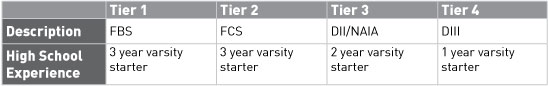 Tier 2 Running Back
Physical Measurables:
Ht: 5ft 11in
Wt: 195lbs
Stats: 
40yd: 4.5
Bench: 270 lbs
Squat: 375 lbs
NCSA Expert Notes:
Tough and fast runner with ability to break multiple tackles and outrun 4.6 40 defenders. Must have quickness to elude defenders and run downhill quickly. Has to have demonstrated RB ability multiple years at an All-Conference level.
RUNNING BACK RECRUITING GUIDELINESGrades: 3.0 GPA + 24 ACT + 1000 SAT (out of 1600)
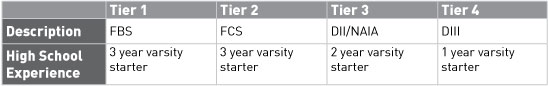 Tier 3 Running Back
Physical Measurables:
Ht: 5ft 10in
Wt: 175lbs
Stats: 
40yd: 4.6
Bench: 265 lbs
Squat: 350 lbs
NCSA Expert Notes:
Durable runner with power and speed. Good acceleration, balance and effort. Shows quickness and instincts. Has to have demonstrated RB ability multiple years at an All-Conference level.
RUNNING BACK RECRUITING GUIDELINESGrades: 3.0 GPA + 24 ACT + 1000 SAT (out of 1600)
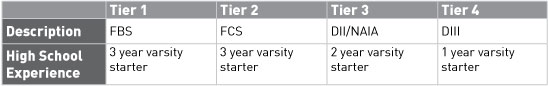 Tier 4 Running Back
Physical Measurables:
Ht: 5ft 9in
Wt: 160lbs
Stats: 
40yd: 4.7
Bench: 260 lbs
Squat: 340 lbs
NCSA Expert Notes:
Must be a tough and instinctive runner with adequate speed. Must be able to block and catch from the backfield.  Has to have demonstrated RB ability at least 1 year at a varsity level.
TIGHT END RECRUITING GUIDELINESGrades: 3.0 GPA + 24 ACT + 1000 SAT (out of 1600)
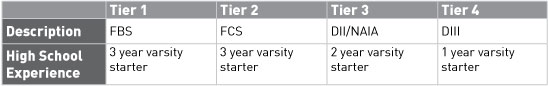 Tier 1 Tight End
Physical Measurables:
Ht: 6ft 4in
Wt: 230lbs
Stats: 
40yd: 4.7
Bench: 300 lbs
Squat: 440 lbs
NCSA Expert Notes:
Have a great combination of size & speed, and must change the LOS at the point of attack. Soft hands.  Needs to be able to stretch the field vertically.  Demonstrates explosive physicality.  Can find the open window in zone and separates from man coverage.  Shows the ability to break tackles and gain yards after contact.  He is a multiple year All-State player and in some cases an All-American.
TIGHT END RECRUITING GUIDELINESGrades: 3.0 GPA + 24 ACT + 1000 SAT (out of 1600)
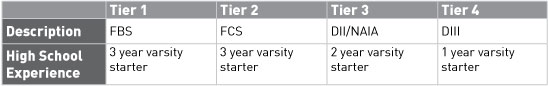 Tier 2 Tight End
Physical Measurables:
Ht: 6ft 3in
Wt: 220lbs
Stats: 
40yd: 4.8
Bench: 285 lbs
Squat: 420 lbs
NCSA Expert Notes:
Has a combination of size & speed, and must change the LOS at the point of attack. Soft hands.  Needs to be able to stretch the field vertically.  Can find the open window in zone and separates from man coverage.  Threat after the catch. He is a multiple year All-Conference player.
TIGHT END RECRUITING GUIDELINESGrades: 3.0 GPA + 24 ACT + 1000 SAT (out of 1600)
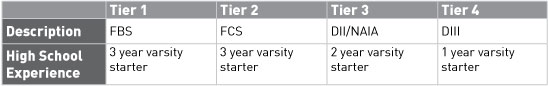 Tier 3 Tight End
Physical Measurables:
Ht: 6ft 2in
Wt: 215lbs
Stats: 
40yd: 4.85
Bench: 275 lbs
Squat: 415 lbs
NCSA Expert Notes:
Has a combination of size & speed, and must change the LOS at the point of attack. Soft hands.  Needs to be able to stretch the field vertically.  Can find the open window in zone or separate from man coverage.  Threat after the catch. All-Conference player.
TIGHT END RECRUITING GUIDELINESGrades: 3.0 GPA + 24 ACT + 1000 SAT (out of 1600)
Tier 4 Tight End
Physical Measurables:
Ht: 6ft 1in,
Wt: 205lbs
Stats: 
40yd: 4.9
Bench: 270 lbs 
Squat: 405 lbs
NCSA Expert Notes:
Has a combination of size & speed, and must change the LOS at the point of attack. Soft hands.  Can be one dimensional as a blocker or receiver.  Needs to be able to stretch the field vertically.  Can find the open window in zone or separate from man coverage.  Threat after the catch. Varsity starter.
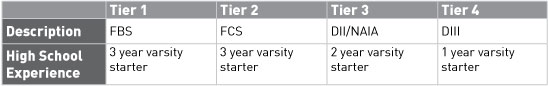 WIDE RECEIVER RECRUITING GUIDELINESGrades: 3.0 GPA + 24 ACT + 1000 SAT (out of 1600)
Tier 1 Wide Receiver
Physical Measurables:
Ht: 6ft 2in+
Wt: 190lbs
Stats: 
40yd: 4.5
Bench: 235 lbs
Squat: 315 lbs
NCSA Expert Notes:
Must be a constant threat anytime he is on the field. Must have an instant release off of the LOS with low pad level and little wasted movement, a burst into the route, one step cuts, impeccable catching ability, and the ability to separate himself from defenders with rare top end speed and elusiveness. He must be able to catch a jump ball as easy as a post, shallow, slant, or hitch. He must be comfortable running all routes, possesses rare ball skills, have a great combination of size & speed, and a willingness to block. He is a multiple year All-State player and in some cases an All-American.
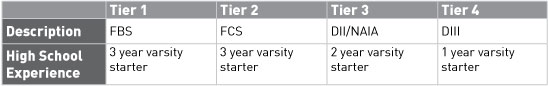 WIDE RECEIVER RECRUITING GUIDELINESGrades: 3.0 GPA + 24 ACT + 1000 SAT (out of 1600)
Tier 2 Wide Receiver
Physical Measurables:
Ht: 6ft 0in,
Wt: 175lbs
Stats: 
40yd: 4.6
Bench: 225 lbs
Squat: 295 lbs
NCSA Expert Notes:
Must have an instant release off of the LOS with low pad level, a burst into the route, one step cuts, outstanding catching ability, and the ability to separate himself from defenders with his speed. He must be able to catch a jump ball as easy as a mesh, slant, or hitch. He must be comfortable running all routes, posses very good ball skills, and a willingness to block. He has earned All-State and All-Conference honors.
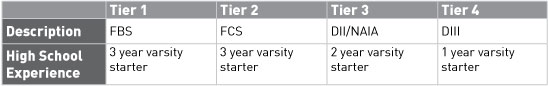 WIDE RECEIVER RECRUITING GUIDELINESGrades: 3.0 GPA + 24 ACT + 1000 SAT (out of 1600)
Tier 3 Wide Receiver
Physical Measurables:
Ht: 5ft 10in,
Wt: 165lbs
Stats: 
40yd: 4.6
Bench: 205 lbs
Squat: 275 lbs
NCSA Expert Notes:
Must have a quick release off of the LOS, good vision and instincts, good hands, the quickness to make defenders miss. He is typically very athletic, quicker than fast or possesses the speed and is undersized for the position. He is willing to block and  plays with a high motor. He has earned All-Conference Honors.
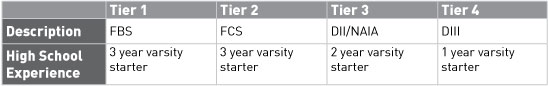 WIDE RECEIVER RECRUITING GUIDELINESGrades: 3.0 GPA + 24 ACT + 1000 SAT (out of 1600)
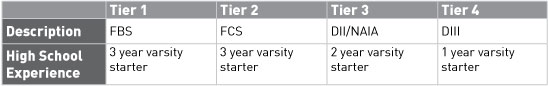 Tier 4 Wide Receiver
Physical Measurables:
Ht: 5ft 8in
Wt: 150lbs
Stats: 
40yd: 4.7
Bench: 200 lbs
Squat: 265 lbs
NCSA Expert Notes:
Must be able to release from the line quickly, sell the go route, make precise cuts in/out of breaks, catch the ball on a consistent basis, and is typically quicker than fast. He must have least 1 year of varsity football experience.